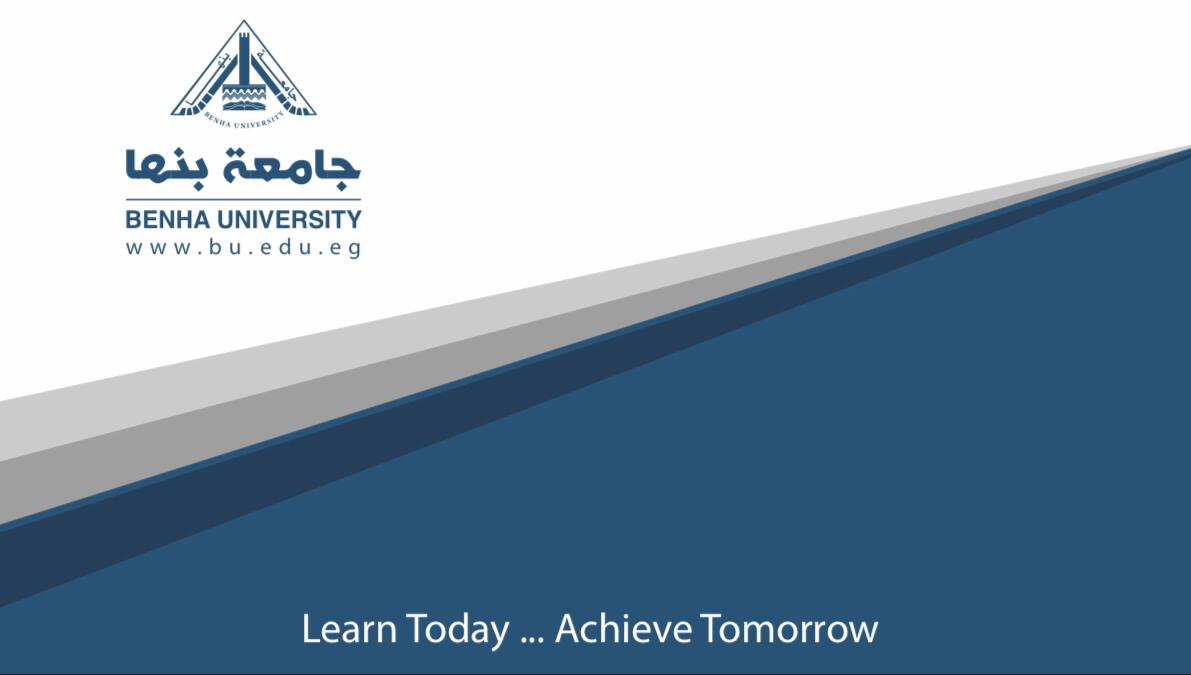 قسم اللغة الإنجليزية
الفرقة الرابعه
تحليل الأخطاء
د/منة محمد سلامة المصري
2020
Methods of teaching and learning second language
Grammar- Translation Method: 
Direct method: 
Communicative Language Teaching
Grammar- Translation Method:
The main focused of this method is to teach the students the correct form. Errors are prevented as far as possible through intensive modeling and through intensive drilling.
Direct method
Direct method believes that second language learning is an imitation of first language acquisition. The method includes lots of oral interaction, spontaneous use of language, no translation between first and second languages, and grammar is taught inductively.
Communicative Language Teaching
CLT leads an effective transfer in error correction in the methods oflanguage teaching. It is believed that all mistakes need not to be corrected because these are seen as natural outcomes of the development of communication skill. For more details see 58-59